Bankruptcy
a legal proceeding initiated when a person or business is unable to repay outstanding debts
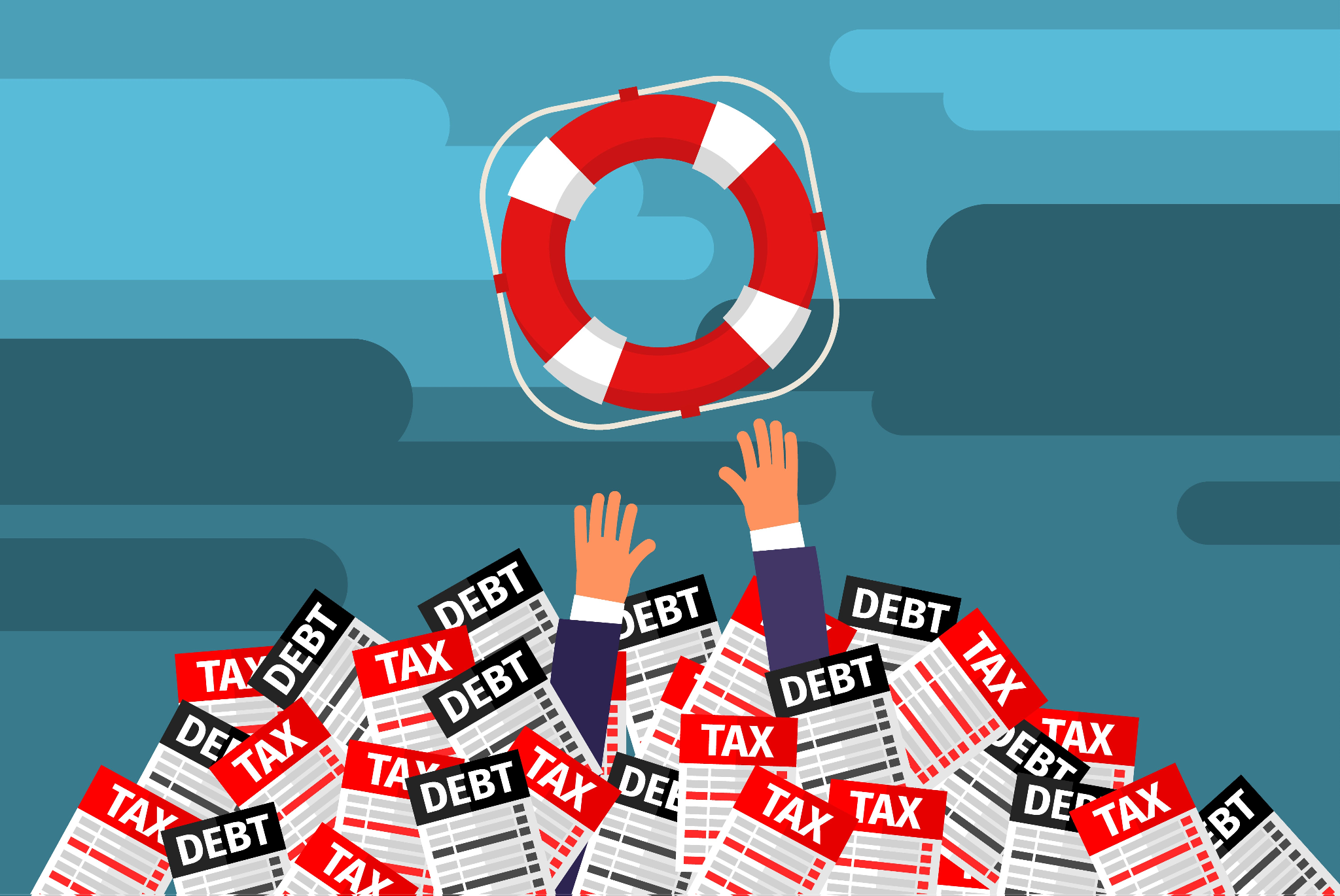 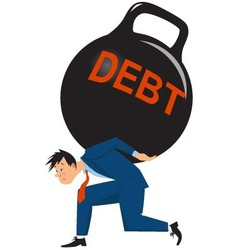 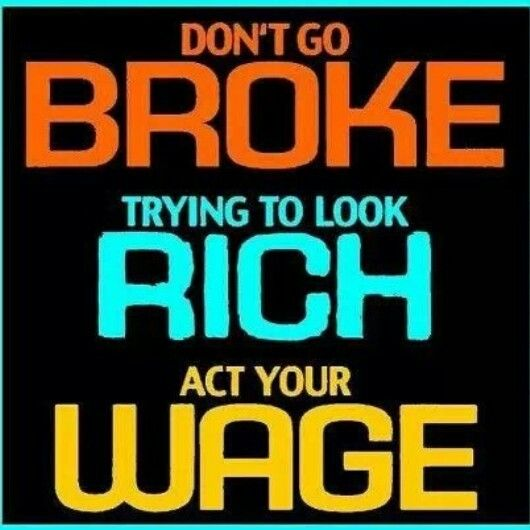 Interest
the cost of borrowing the principal
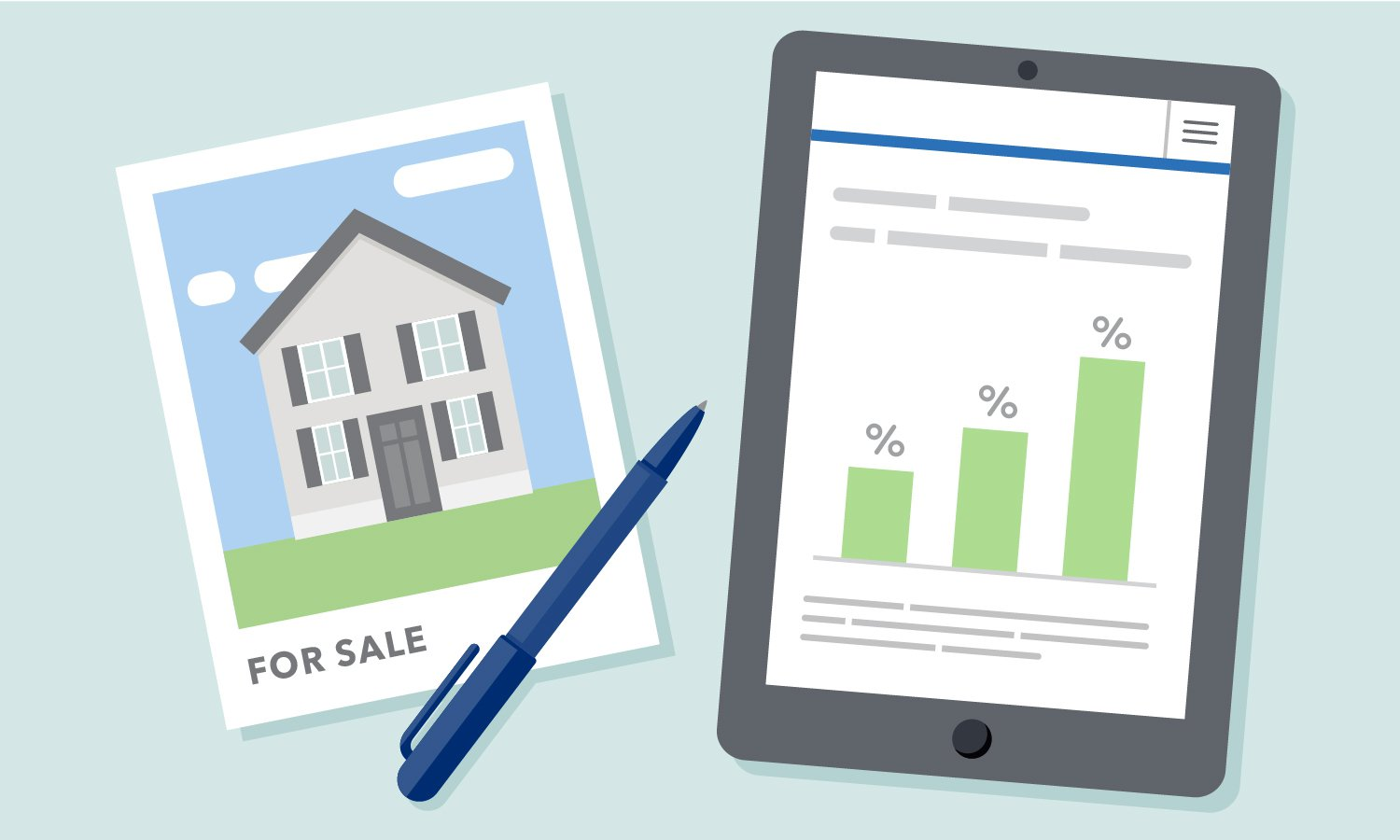 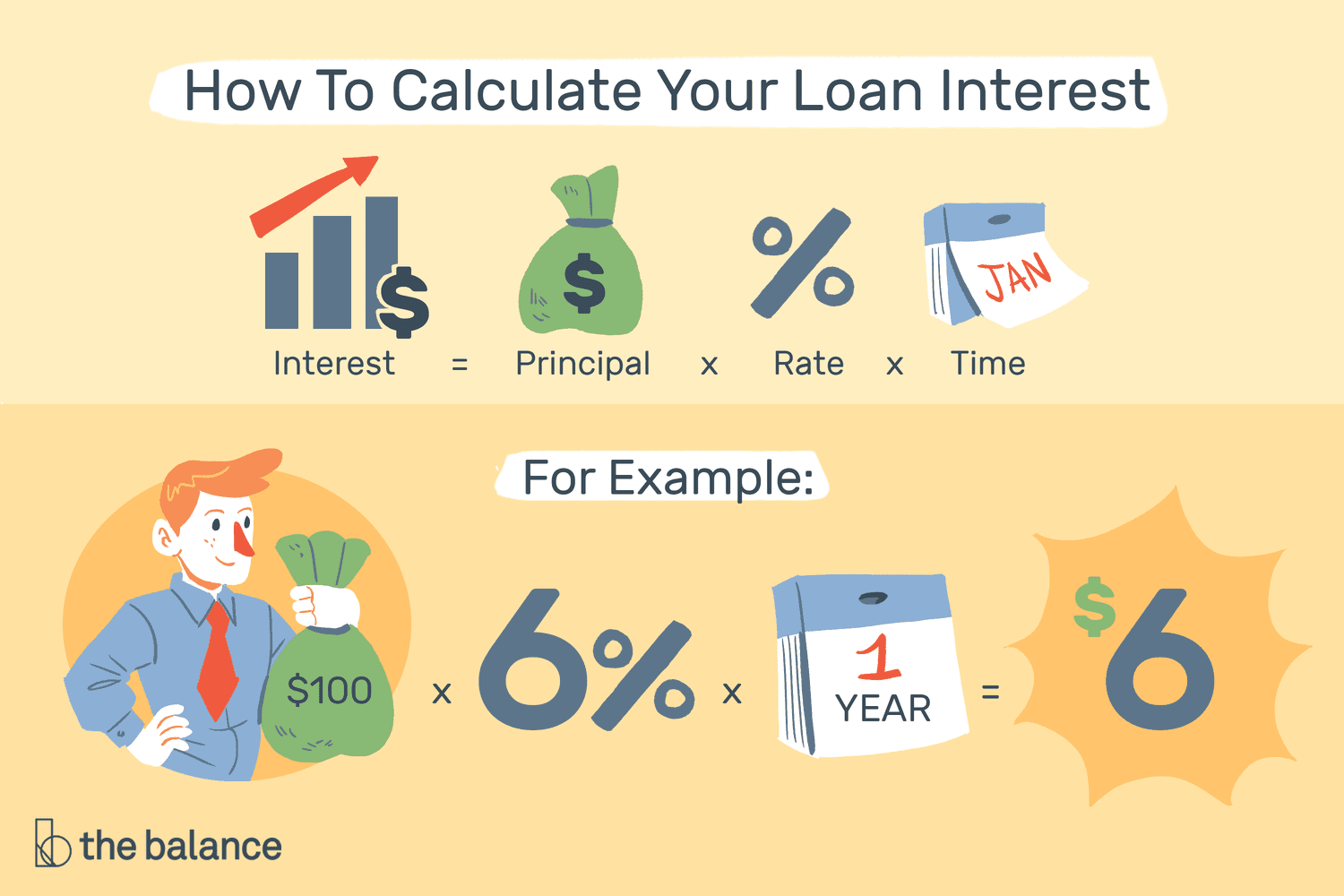 Principal
the original sum of money borrowed in a loan
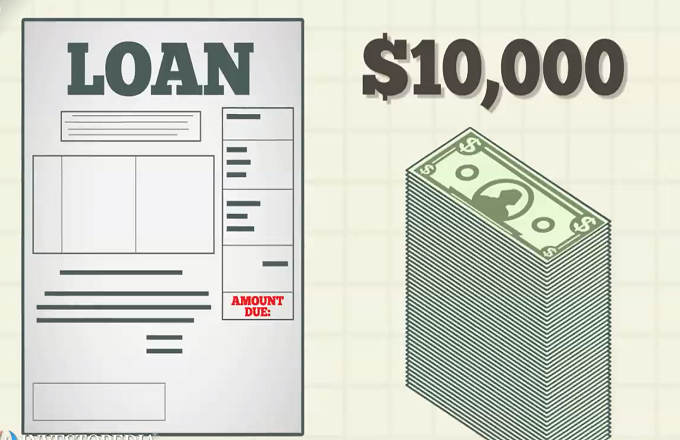 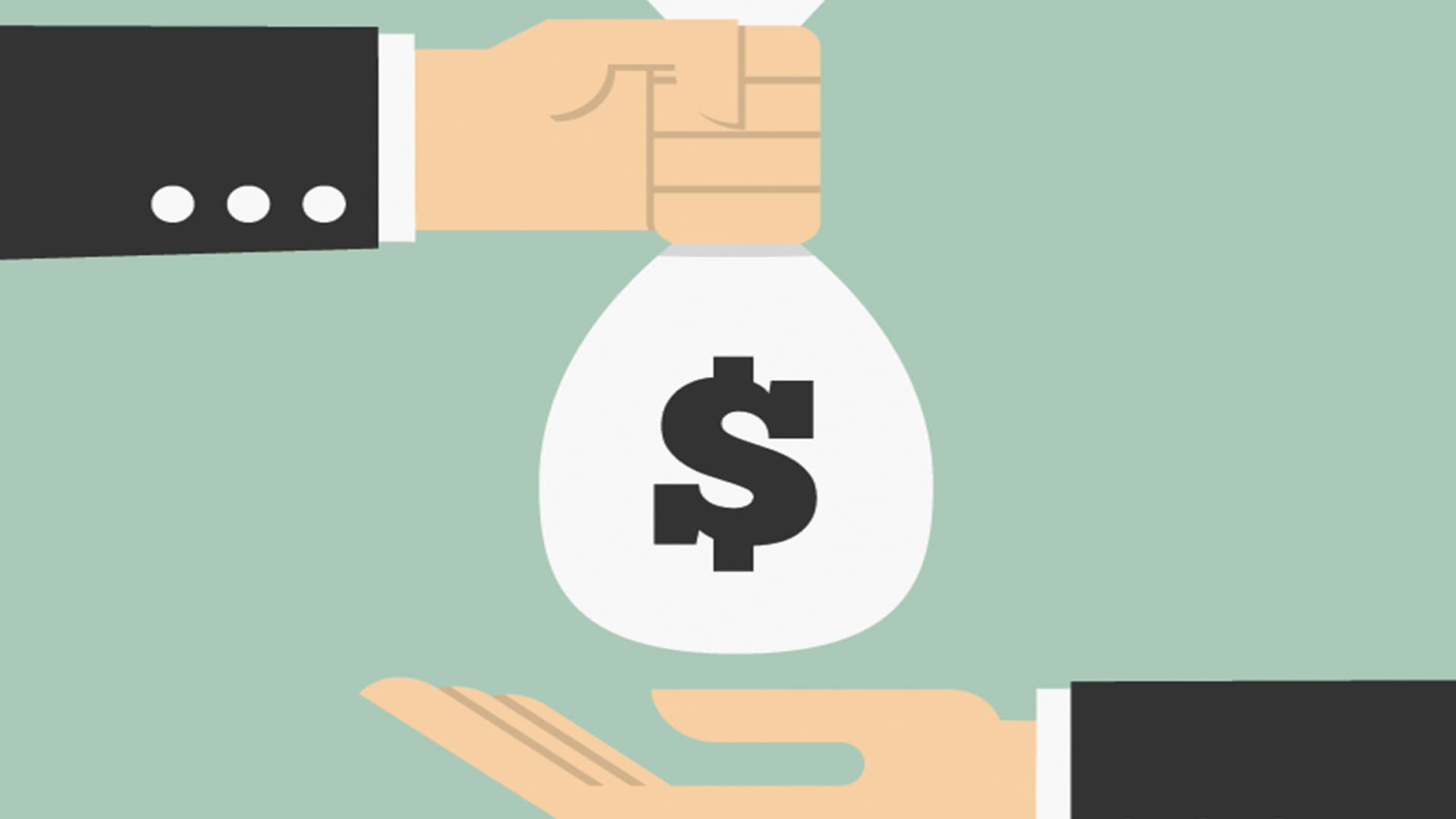 Savings Accounts
an interest earning deposit held at a bank or credit union
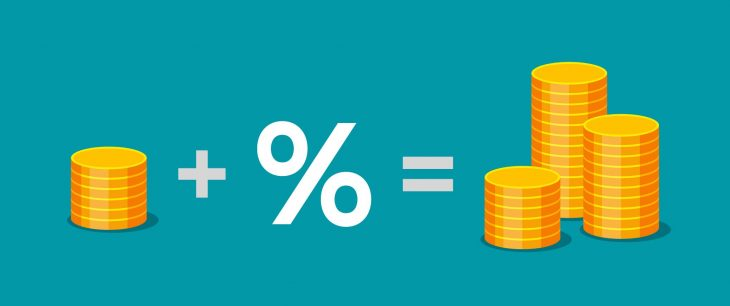 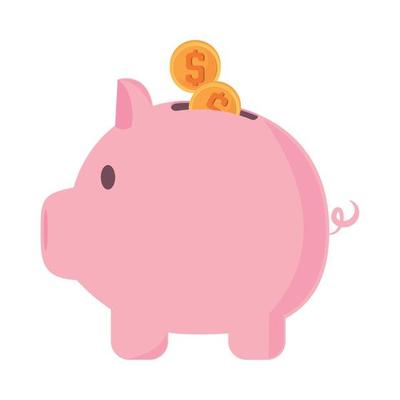 Credit Score
a prediction of your credit behavior, such as how likely you are to pay a loan back on time
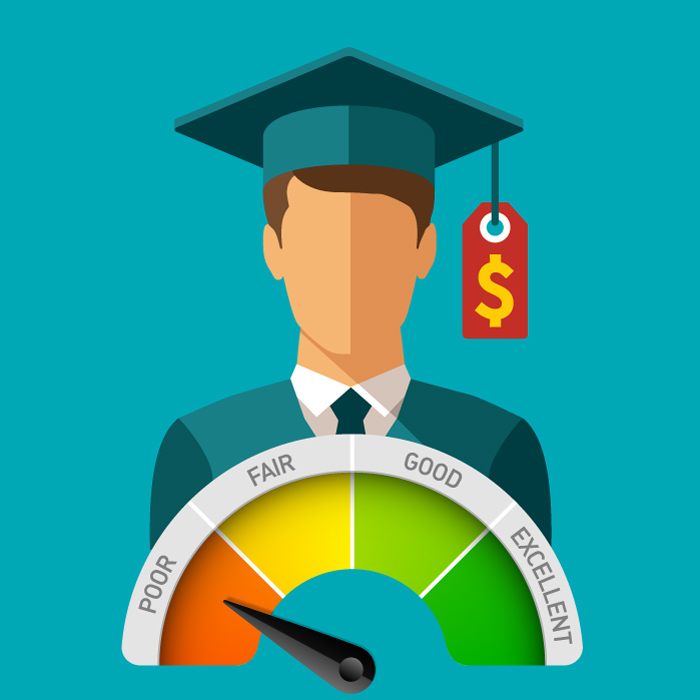 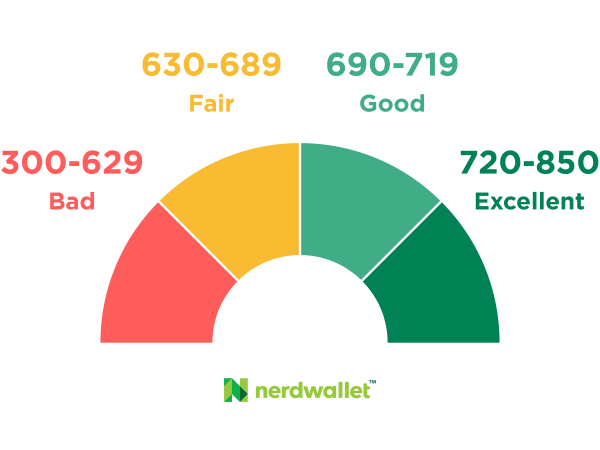 Checking Accounts
a bank or credit union account where you can make deposits and withdrawals quickly
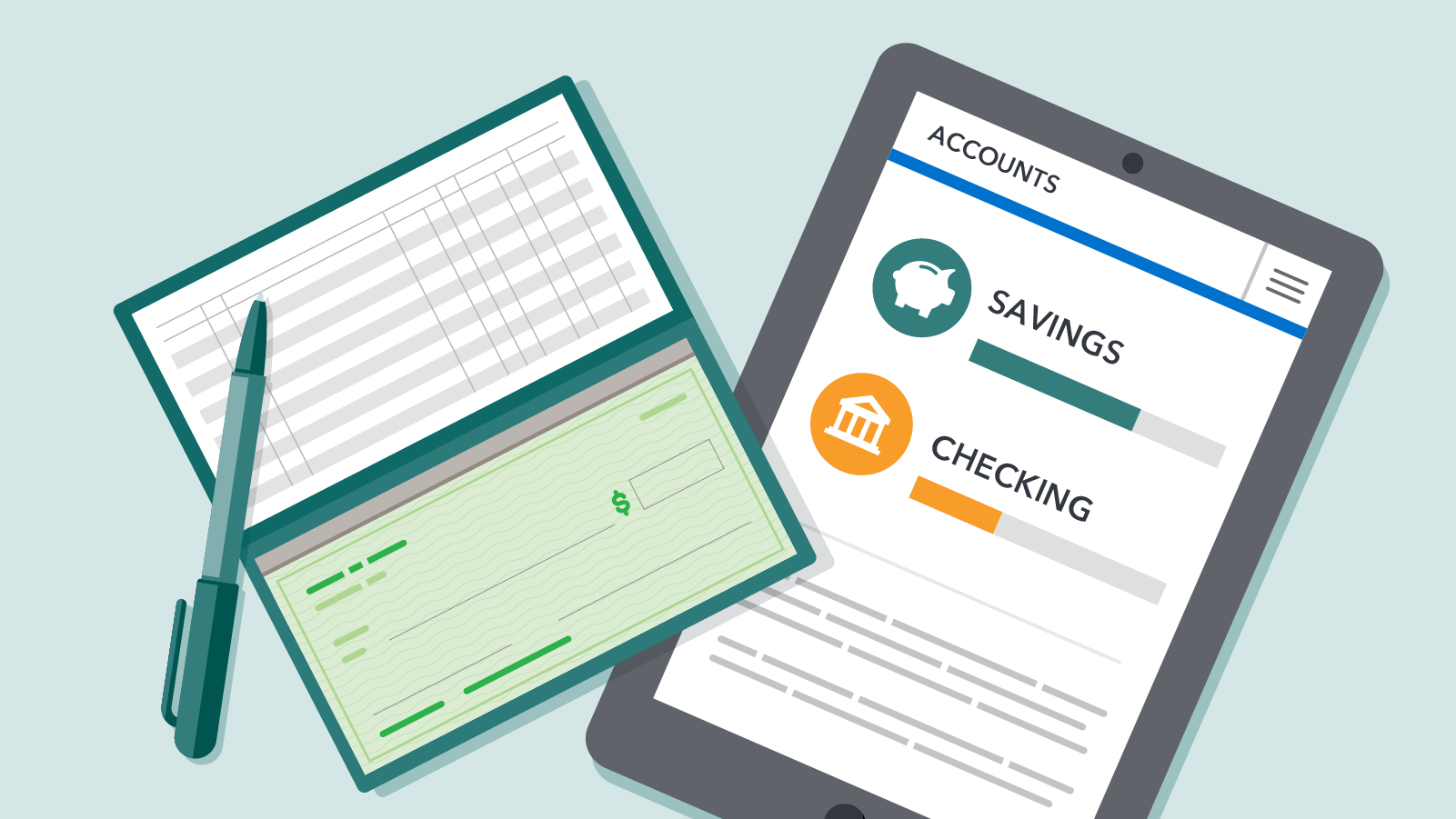 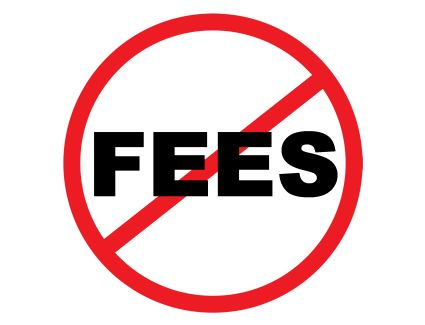 Mutual Funds
an investment vehicle consisting of a portfolio of stocks, bonds, and other securities, overseen by a professional money manager
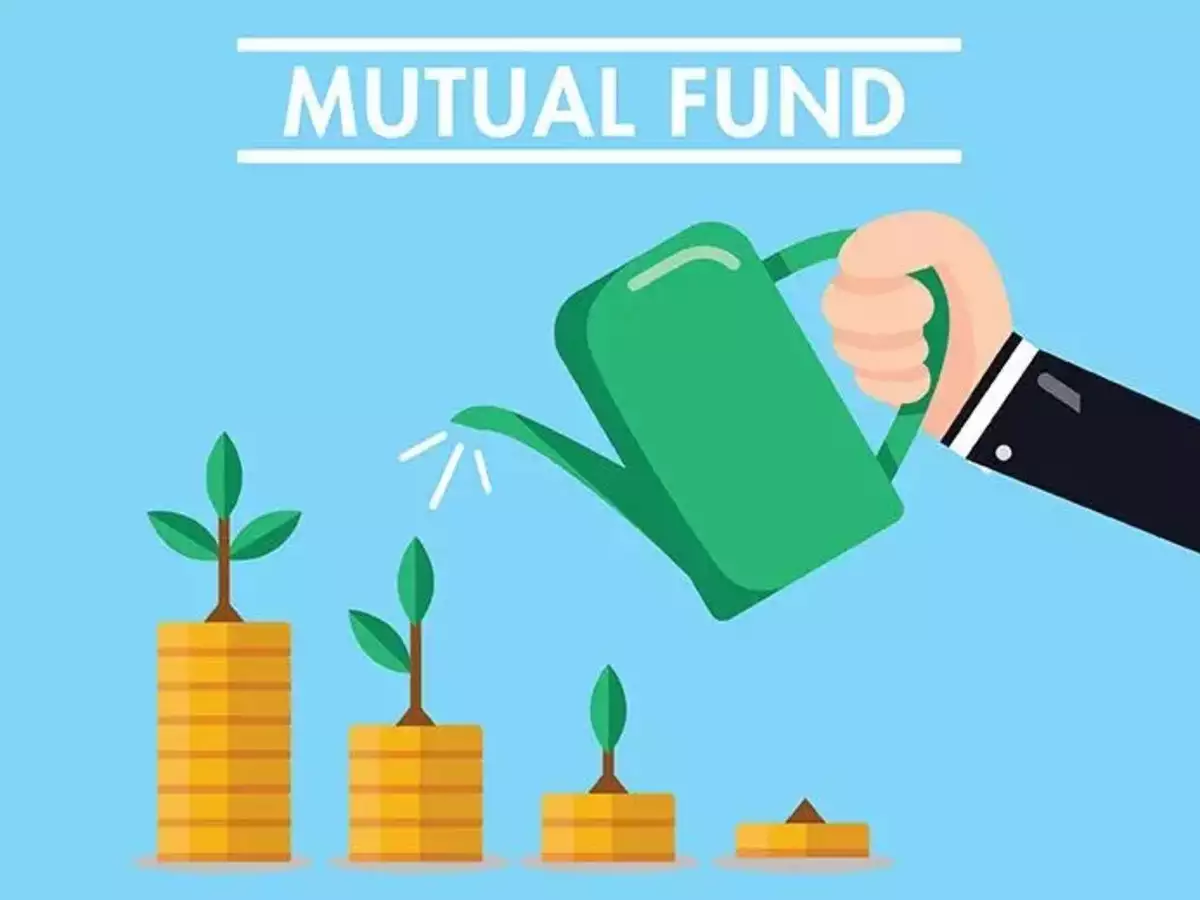 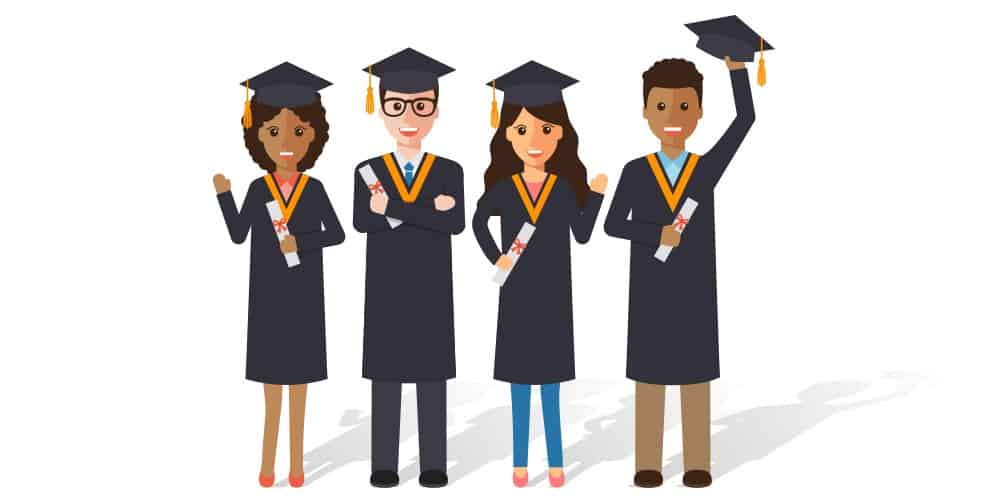 Credit Fraud / Identity Theft
someone physically steals your credit/debit card or virtually hacks your account to make purchases or remove funds
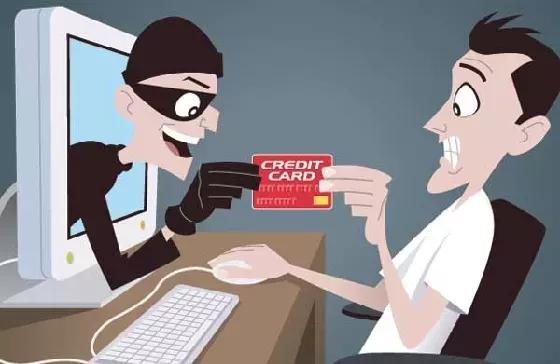 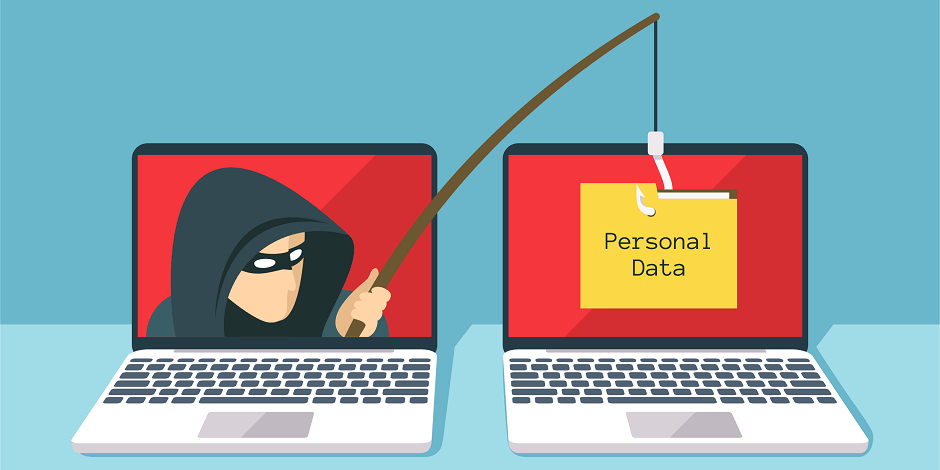 FAFSA
Free Application for Federal Student Aid, a form completed to determine aid financial qualifications
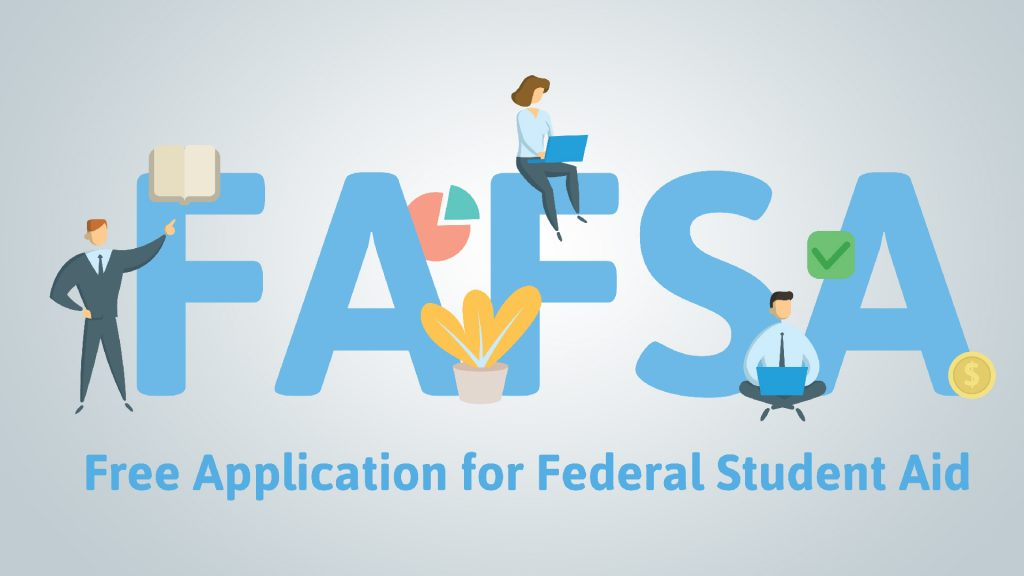 IRA / 401k
Tax-deferred retirement savings accounts
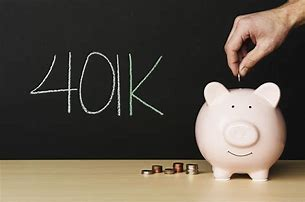 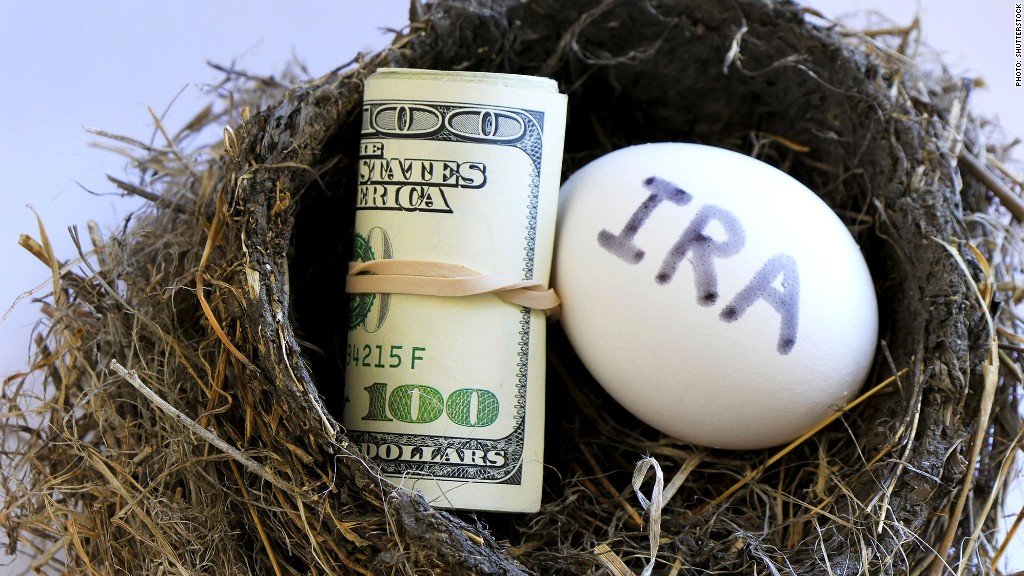 Insurance
to grow ones money over time
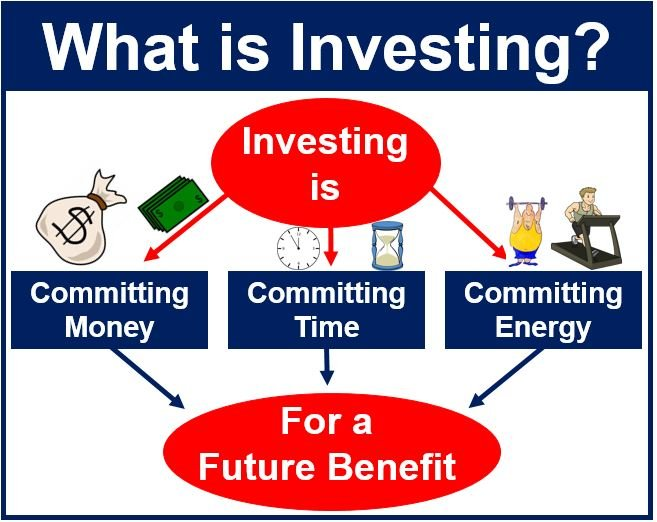 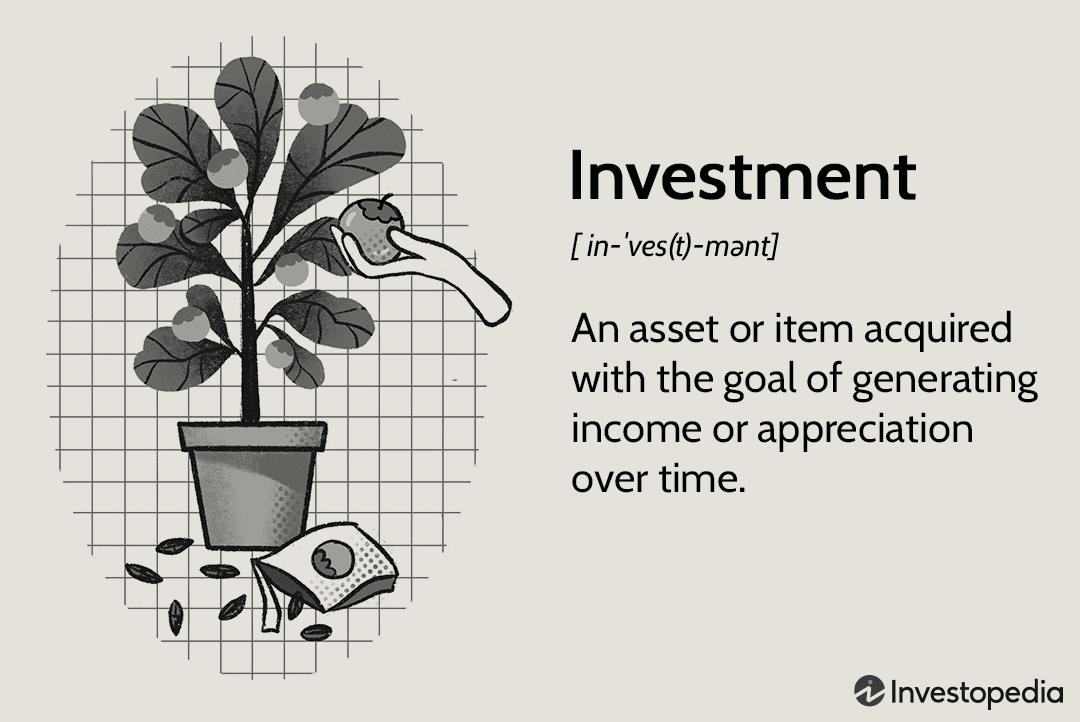 stock market
several exchanges in which shares of publicly held companies are bought and sold
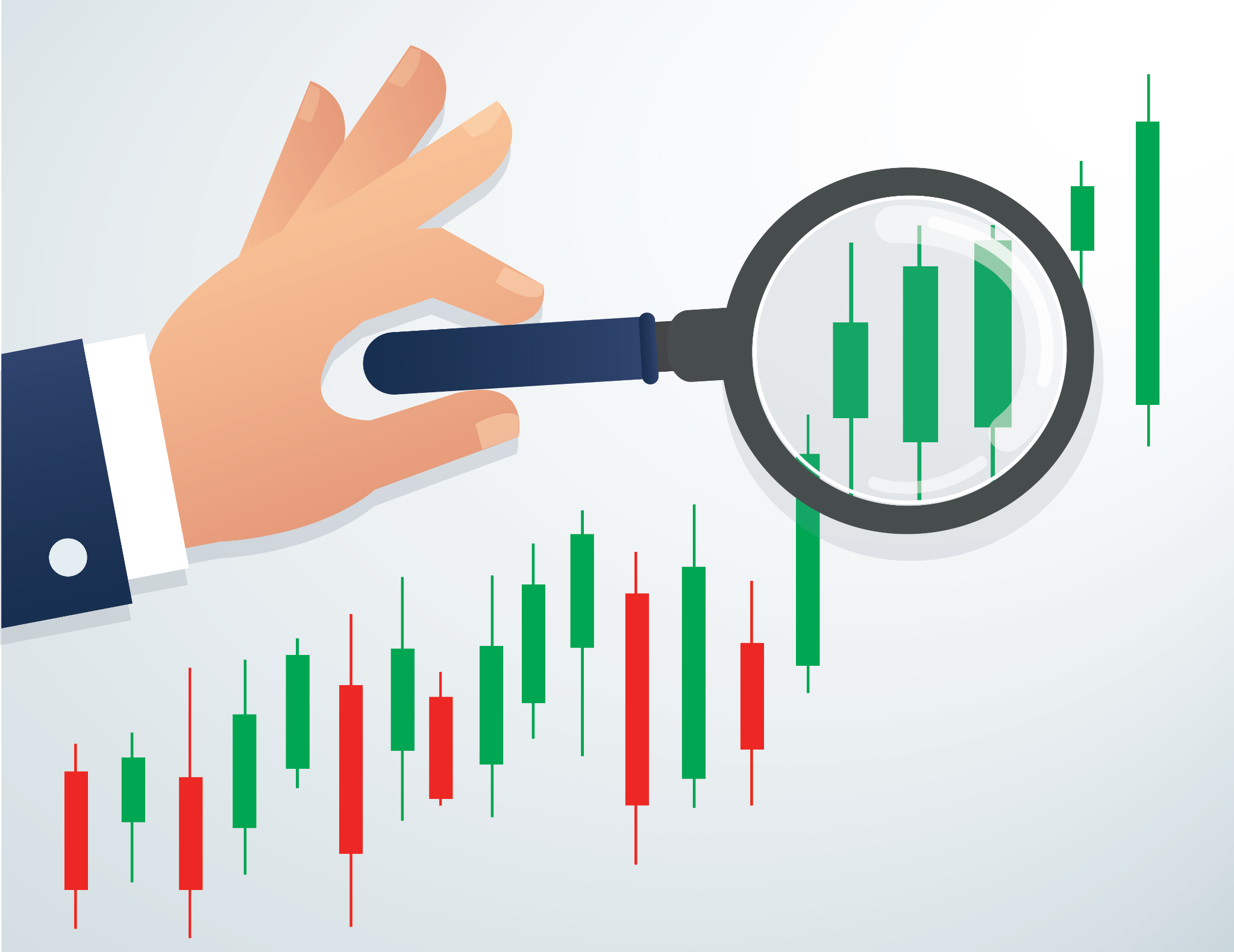